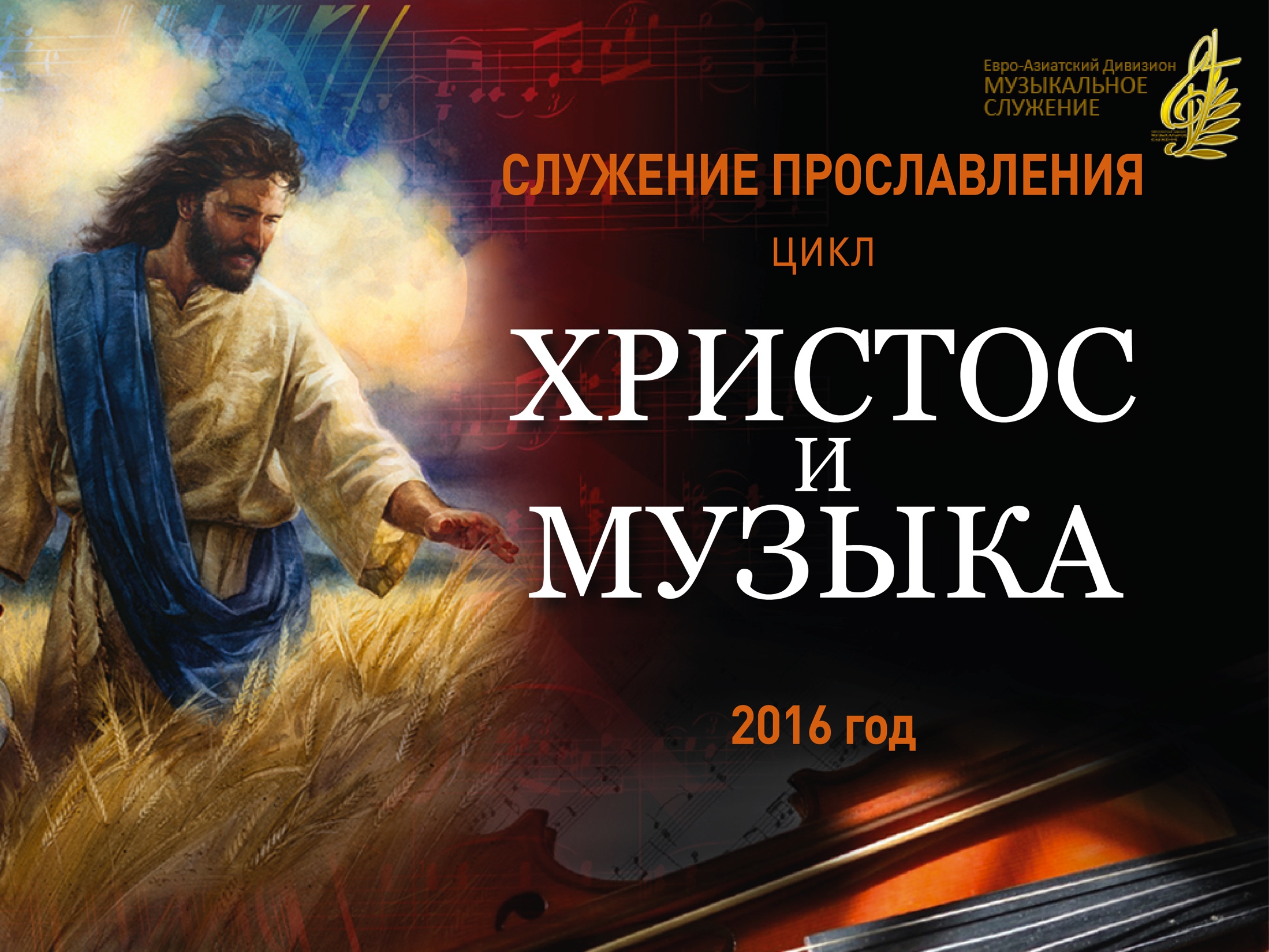 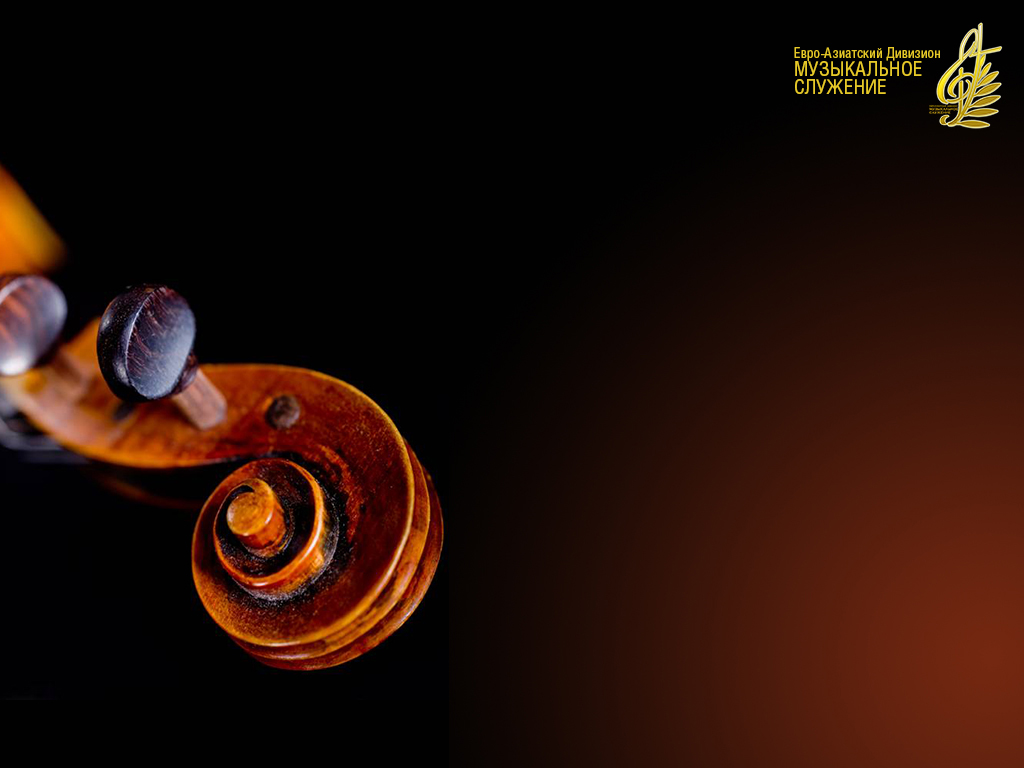 Я знаючудесное Имя
Я знаю чудесное Имя, 
Велико и славно Оно,
Звучит так приятно, Где правда, 
И грозно,
Где царствует зло.
Припев:

Да прославят
Христа все народы! 
Это Имя повсюду Звучит, 
Всех влечёт к жизни Светлой и новой 
И спасение нам дарит.
В том Имени мир
И свобода 
От власти греха
И страстей; 
И в Нём лишь
Прямая дорога 
К небесной
Отчизне моей.
Припев:

Да прославят
Христа все народы! 
Это Имя повсюду Звучит, 
Всех влечёт к жизни Светлой и новой 
И спасение нам дарит.
Хвала, поклоненье
И слава, 
О дивное Имя, Тебе!
Ты свет нам во тьме Посылаешь 
И всех привлекаешь
К Себе.
Припев:

Да прославят
Христа все народы! 
Это Имя повсюду Звучит, 
Всех влечёт к жизни Светлой и новой 
И спасение нам дарит.
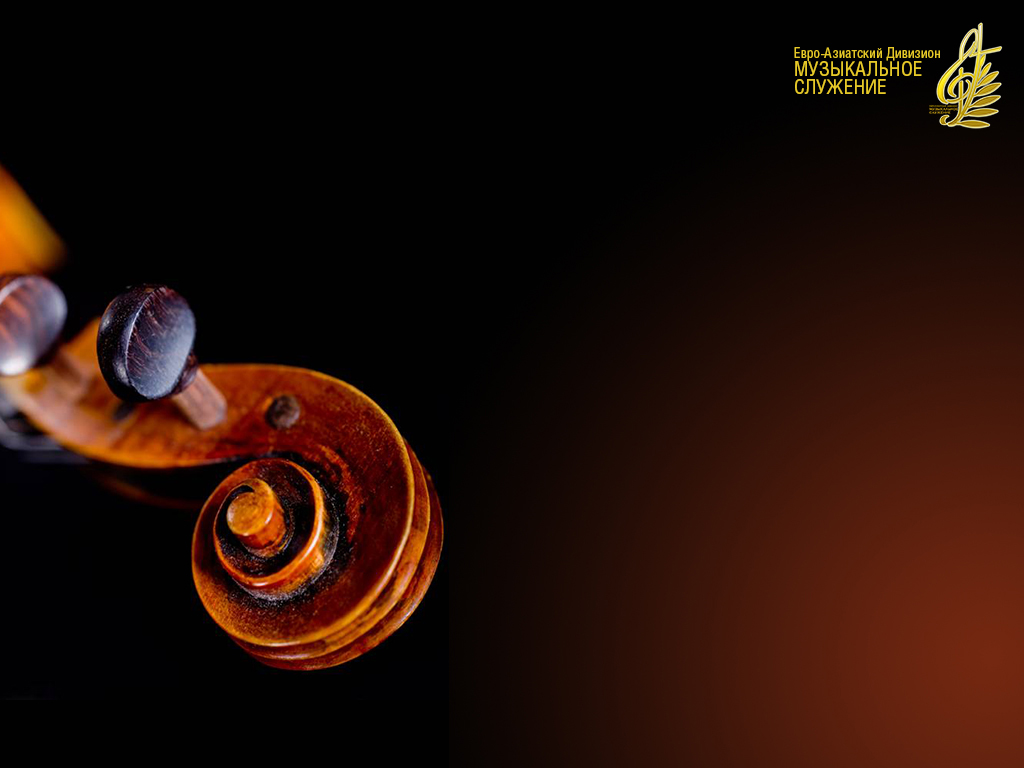 Славно имя Иисуса
Славно имя Иисуса — 
Исцеленье в Нём
Для всех, 
Мир, покой
Вселяет в сердце, 
Побеждает
Всякий грех.
Припев:

О друзья! Воспоём
Гимн восторга
Перед Ним 
И падём
Пред Христом,
Честь и славу Воздадим!
Дорого Христово имя –
Счастье,
Радость нам даёт, 
От мирских сует Греховных 
Сердце
К небесам влечёт.
Припев:

О друзья! Воспоём
Гимн восторга
Перед Ним 
И падём
Пред Христом,
Честь и славу Воздадим!
Имя Иисуса славьте
Все с восторженной Хвалой; 
Скоро Он придёт
Во славе 
И введёт нас
В край родной.
Припев:

О друзья! Воспоём
Гимн восторга
Перед Ним 
И падём
Пред Христом,
Честь и славу Воздадим!
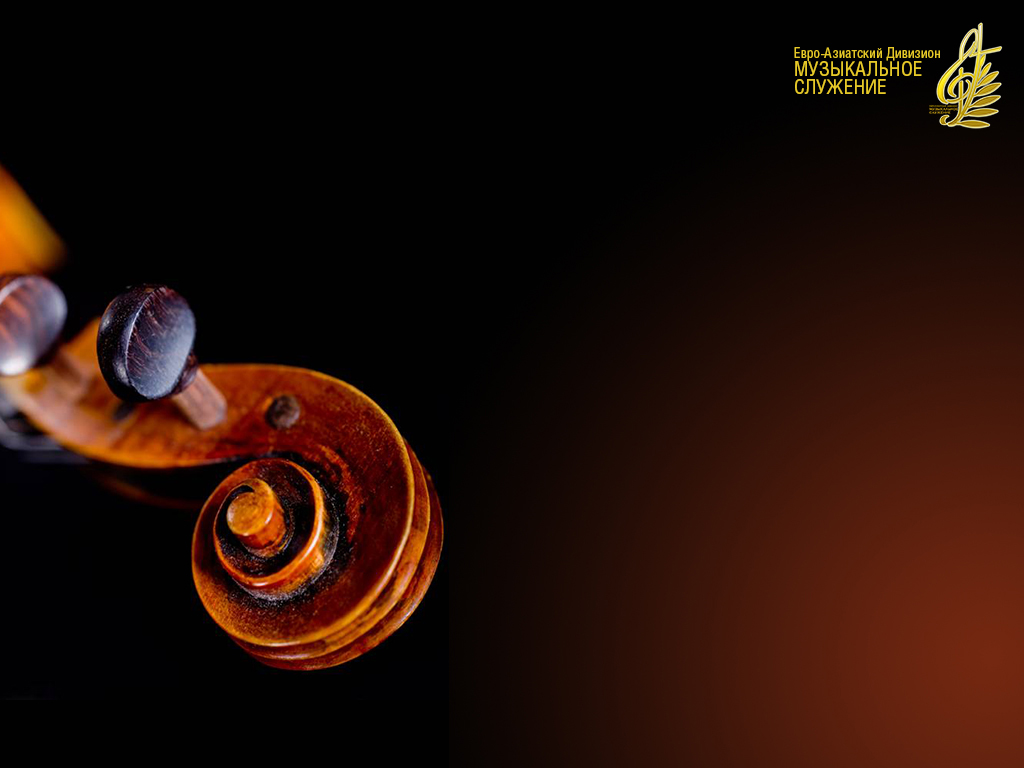 Как дивно имя Иисус
Как дивно имя Иисус –
Вселяет в сердце Радость.
Я всей душой познать Стремлюсь 
Любви той дивной Сладость.
Припев:

О, пусть по всей Земле пройдёт
Весть о любви Всесильной
Припев:

И пусть
ПрославитВесь народ 
Сей дар любви Обильной.
Пред этим именем Мой дух 
И сердце пусть Смирится.
С восторженной Хвалой пред Ним 
Весь мир пусть Преклонится.
Припев:

О, пусть по всей Земле пройдёт
Весть о любви Всесильной
Припев:

И пусть
ПрославитВесь народ 
Сей дар любви Обильной.
Иного имени нигде
Ты не найдёшь
В сей жизни, 
Спасенье только
Во Христе, 
Лишь Он введёт
В отчизну.
Припев:

О, пусть по всей Земле пройдёт
Весть о любви Всесильной
Припев:

И пусть
ПрославитВесь народ 
Сей дар любви Обильной.
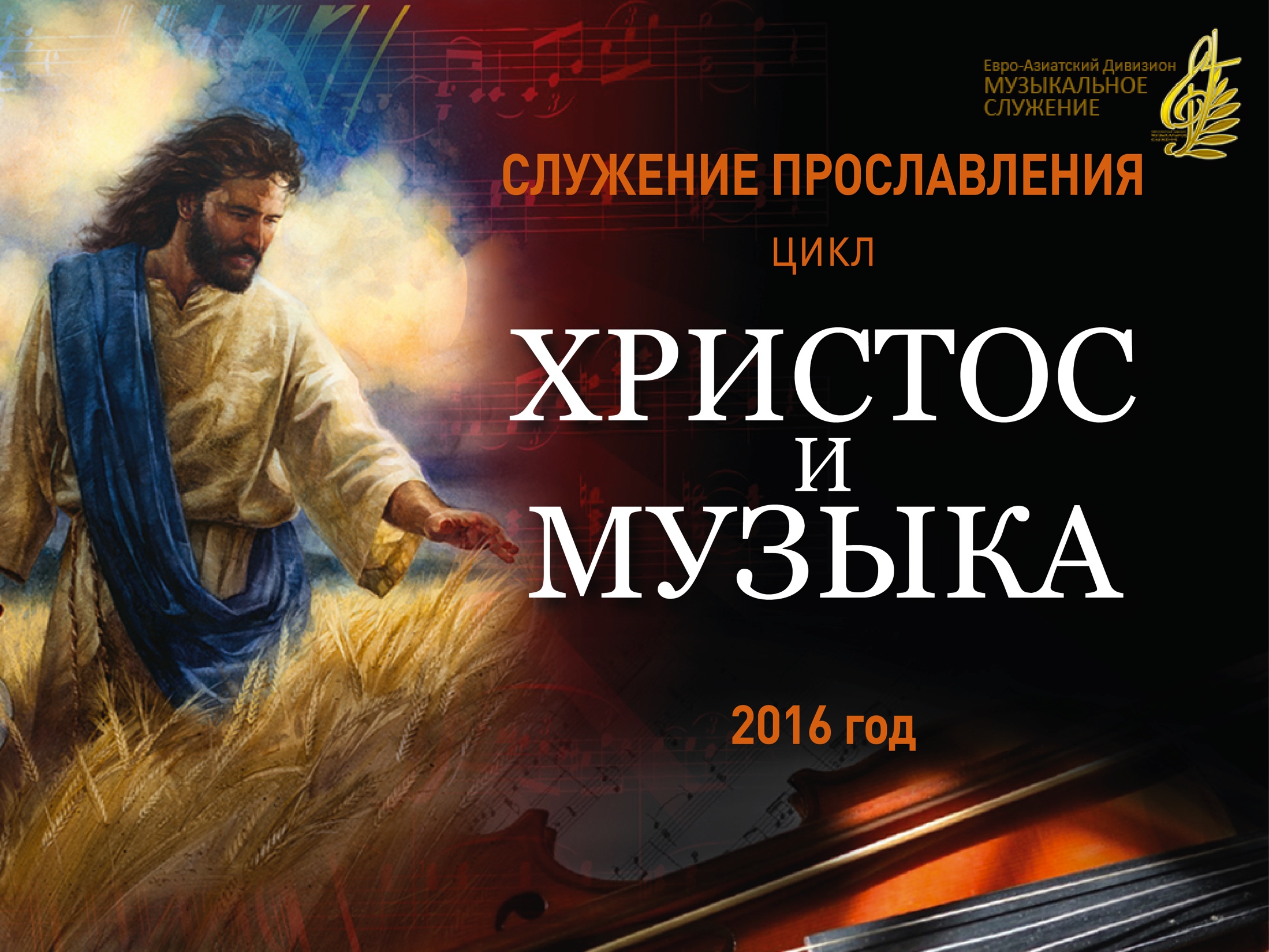 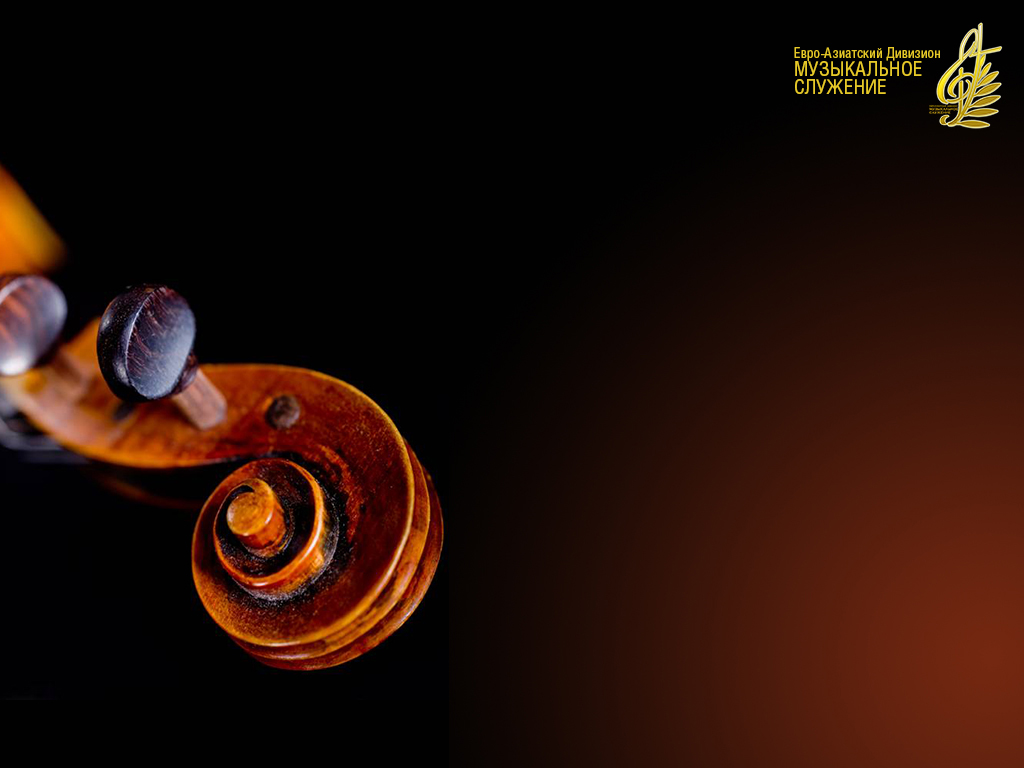 О, нет, никто нас не возможет
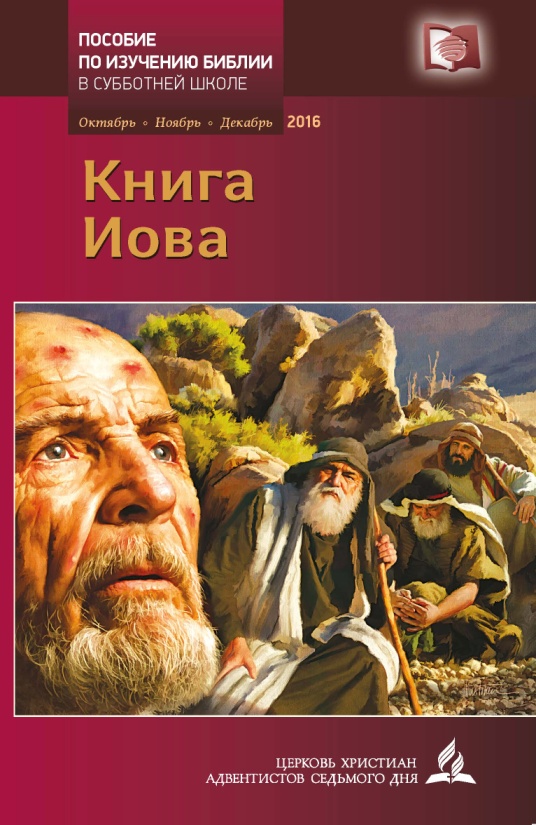 О, нет, никто нас
Не возможет 
От правдыБожьей отлучить, 
Пусть узы мир
На нас наложит — 
Мы будем верить
И любить.
И если злобы
Дух восстанет 
На Богом
Избранных детей, 
Он Сам тогда
В защиту встанет
И их спасёт рукой Своей.
О, нет, Христос насНе покинет;
Своей могучею рукой 
Престол ВаалаОн низринет
С надменной выси Роковой.
И, воцарившисьНад землёю, 
Он будет царствовать Вовек. 
Не будет удручён Нуждою 
В ХристовомЦарстве человек.
О, да, я знаю: Неизменный 
Бог в Слове нам Пообещал 
Избавить нас от жизни тленной
И дать, что глаз наш
Не видал.
И мы все, братья, Доверяем 
Тому, что нам сказал Творец, 
И, в Слово веря, Твёрдо знаем, 
Что миру зла
Придёт конец.
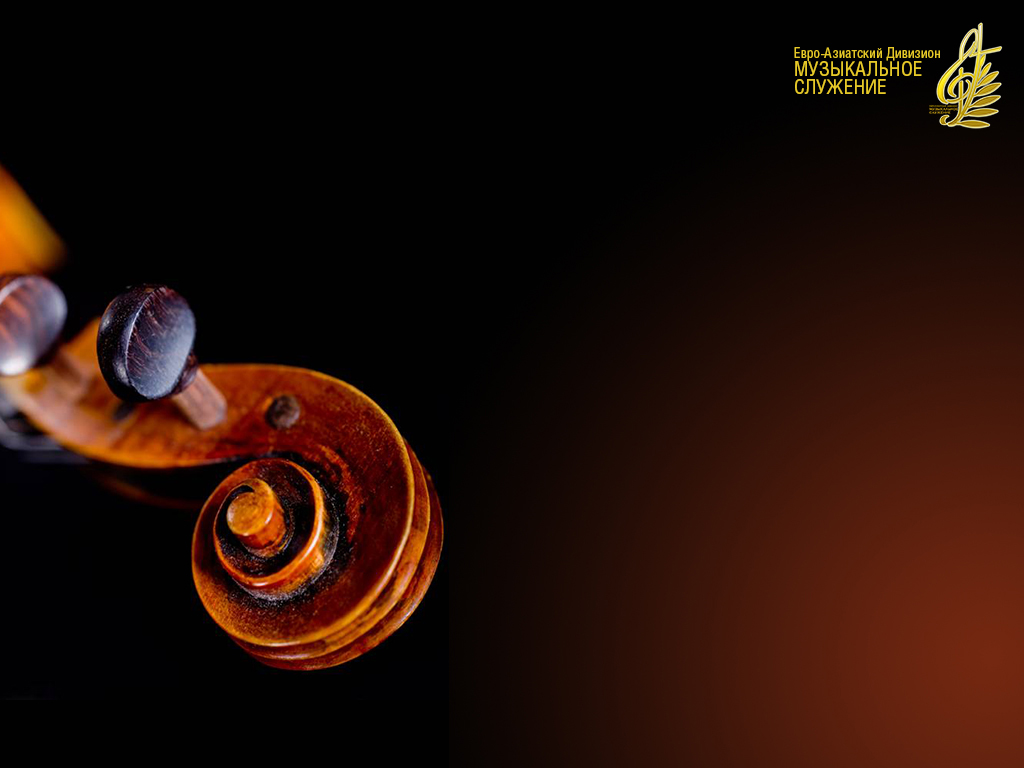 Если твой дух утомится
Если твой дух утомитсяВ тяжкой
Житейской борьбе, -Друг мой,
Начни ты молиться, -Даст это силу тебе.
Припев:
Кто (и кто) Утомлённый, К Богу пусть
Тот воззовёт, Сердцу усталому
В жизниСилу молитва даёт.
Если заботой, нуждоюДавит усталую грудь, Бог да пребудет
С тобоюИ уровняет твой путь.
Припев:
Кто (и кто) Утомлённый, К Богу пусть
Тот воззовёт, Сердцу усталому
В жизниСилу молитва даёт.
Если мечты и желаньяЖизнь
Не исполнит твои -Не оставляй упованьяВ силуХристовой любви.
Припев:
Кто (и кто) Утомлённый, К Богу пусть
Тот воззовёт, Сердцу усталому
В жизниСилу молитва даёт.
Если болезньИ страданьяДушу твою потрясут, В тяжкие дни ИспытаньяСлёзы из глаз потекут.
Припев:
Кто (и кто) Утомлённый, К Богу пусть
Тот воззовёт, Сердцу усталому
В жизниСилу молитва даёт.
Друг мой,
То нужно молиться, Сила, поверь же,
В мольбе! Ею твой дух укрепитсяИ станет легче тебе.
Припев:
Кто (и кто) Утомлённый, К Богу пусть
Тот воззовёт, Сердцу усталому
В жизниСилу молитва даёт.
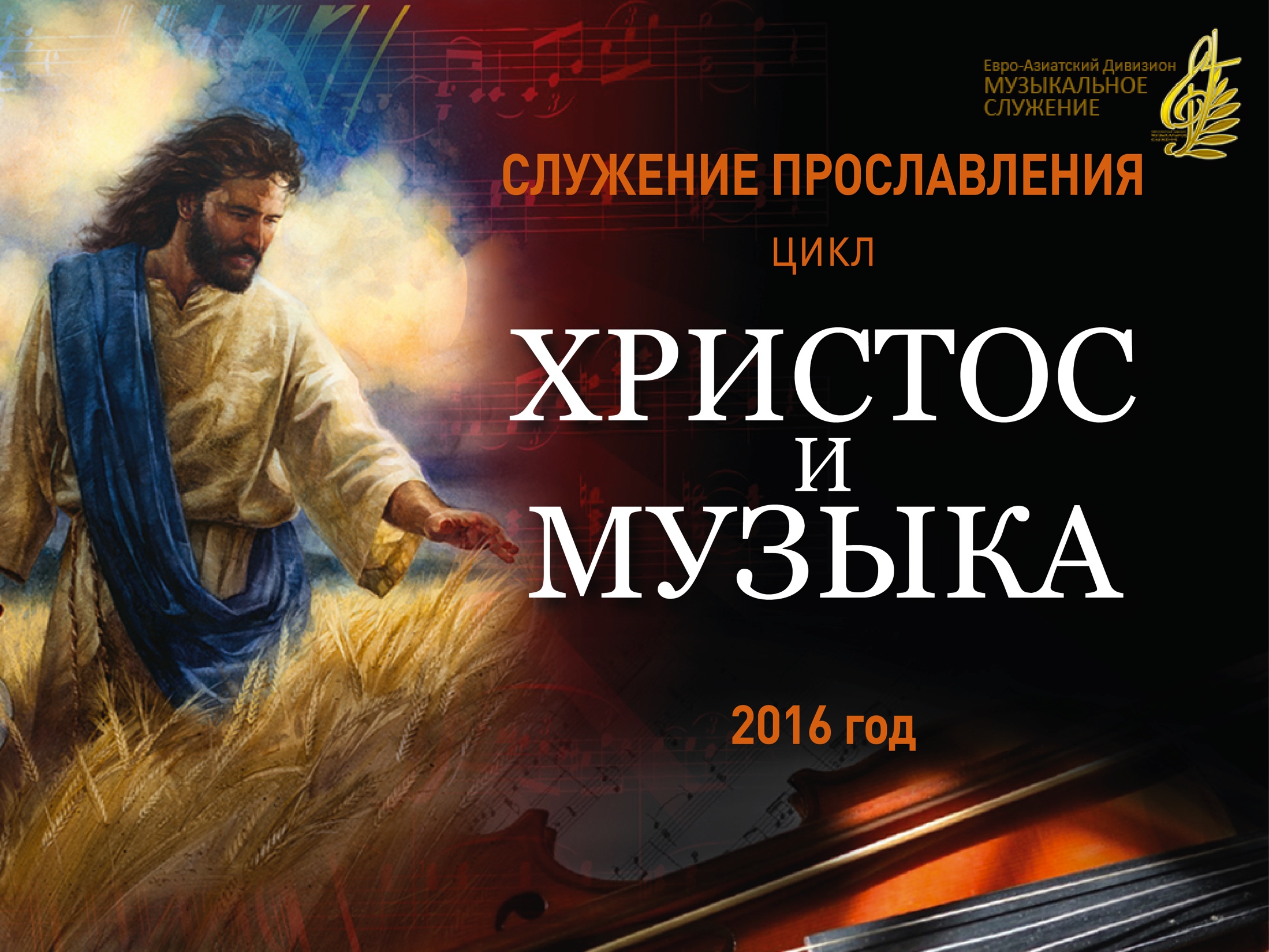 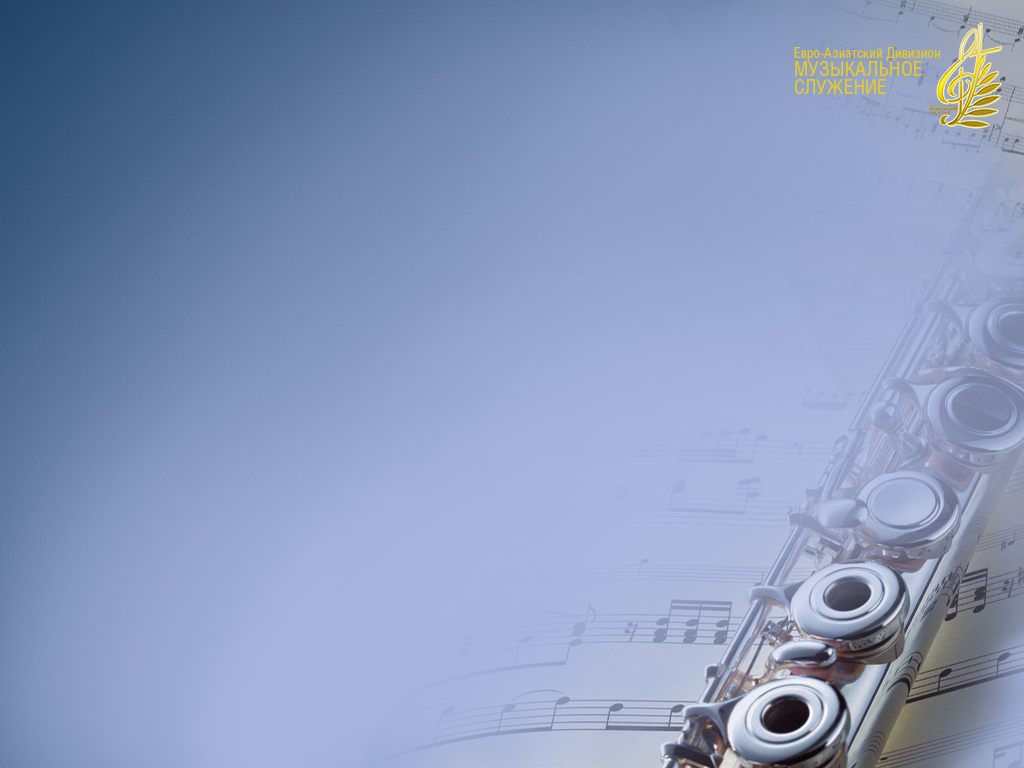 Важное средство воспитания.

«Библейская песенная история свидетельствует о благотворном влиянии музыки и пения. Музыка часто используется для греховных развлечений. Таким образом,она становится одним из самых изощрённых искушений…
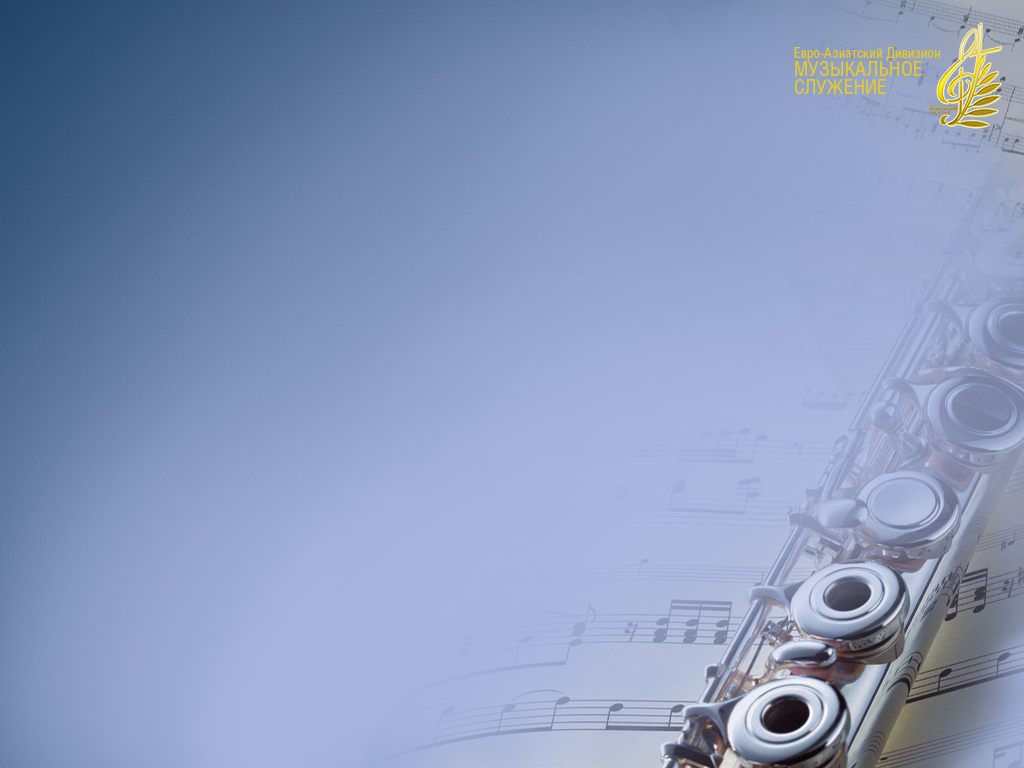 Но прекрасная возвышенная музыка — драгоценный дар Божий — облагораживает человеческие сердца, обращает их к высоким целям, просветляет и обновляет души…
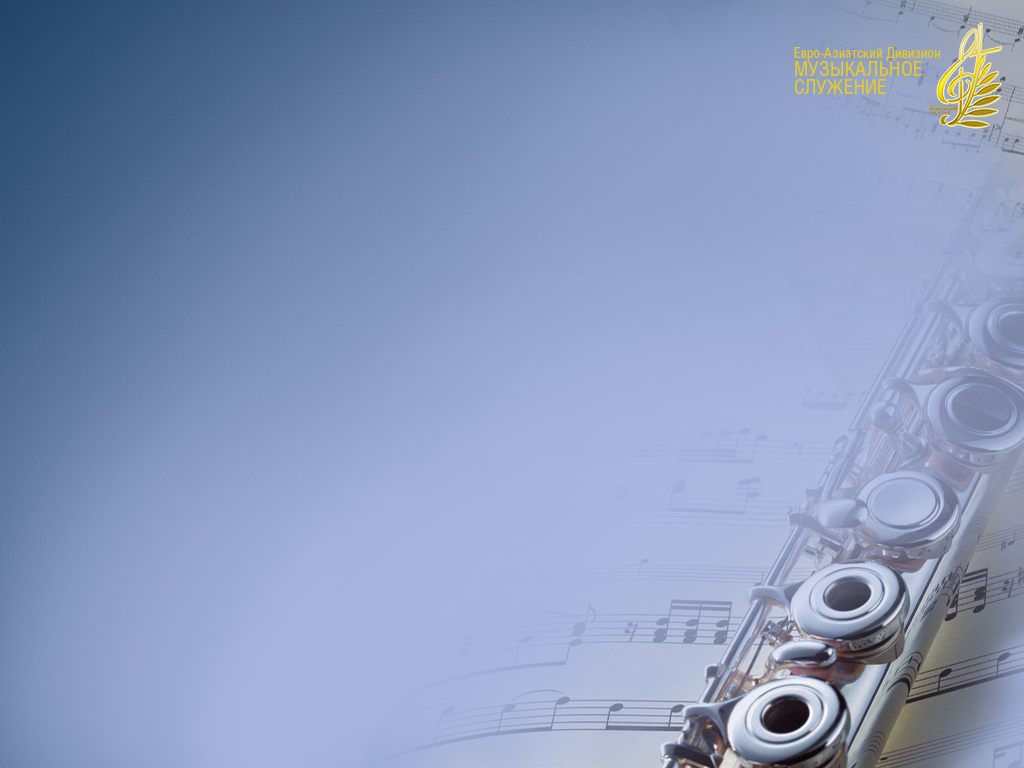 Странствуя по пустыне, народ израильский, радуясь избавлению и ободряя себя в пути, пел святые гимны; и сегодня Бог призываетнас радоваться в земной,полной испытаний жизни…
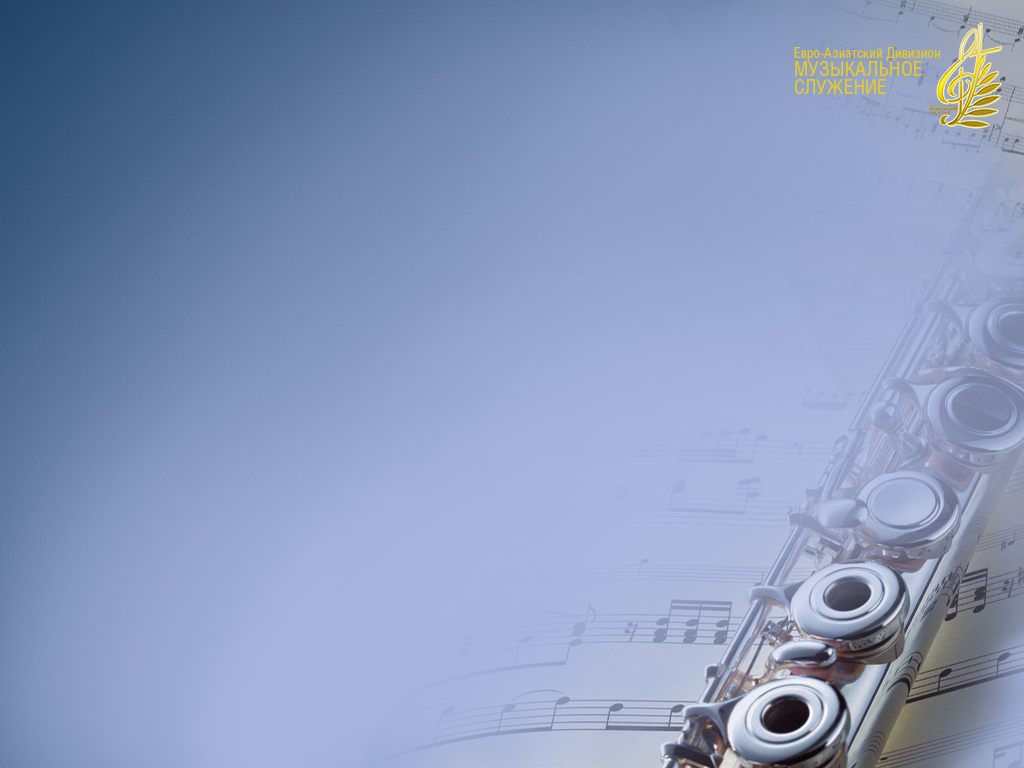 Что лучше поможет запечатлетьв памяти Его слова, чем повторение их в духовном песнопении, которое обладает чудесной силой: смягчает грубые и дурные наклонности, развивает мышление, пробуждает сочувствие, воспитывает уравновешенность, отгоняет уныние и плохие предчувствия, парализующие волю и силы...
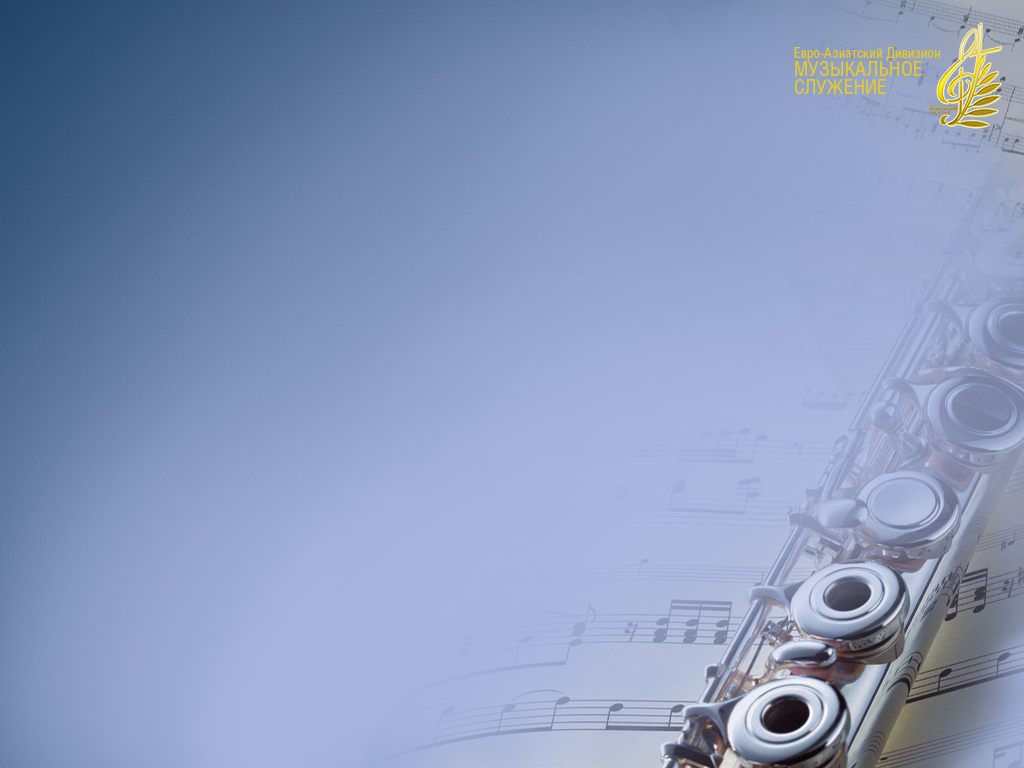 Это одно из самых эффективных средств воздействия духовных истин на сердце человека. Когдана душе тяжело и сердцем овладевает отчаяние, на память приходят стихи из Библии или давно забытая детская песенка,и тогда искушения теряют свою силу, жизнь снова обретает смысл и цель, желание ободрятьи радовать окружающих.
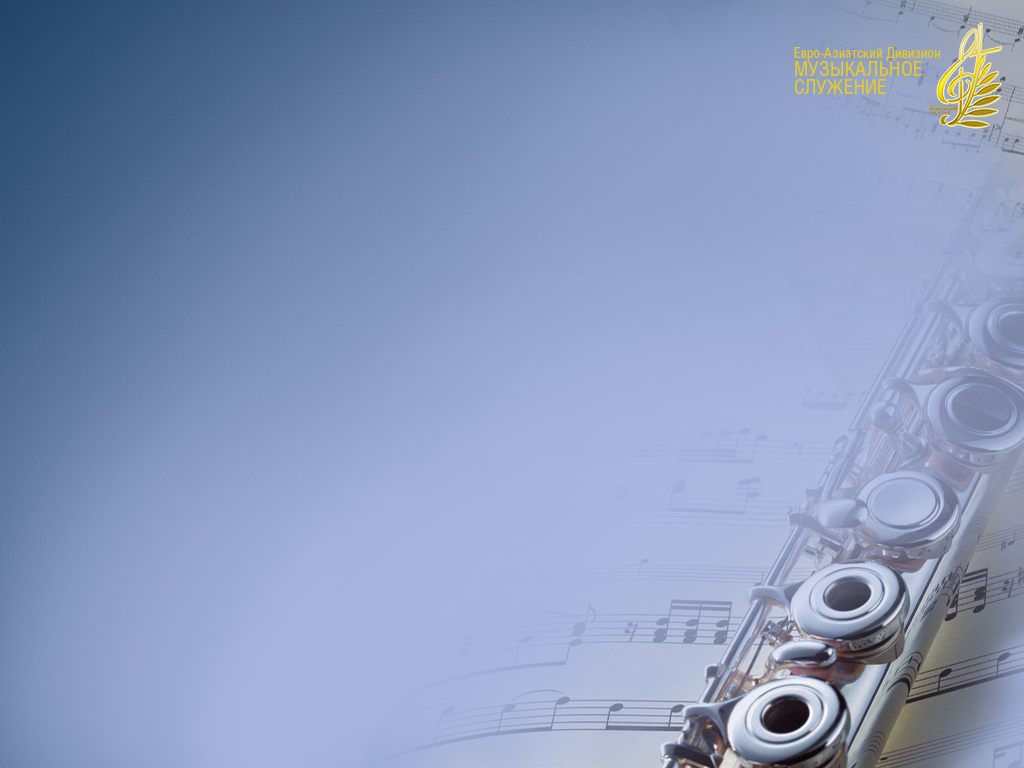 Никогда не следует забыватьо важной воспитательной роли песни. Пусть в вашем доме поют приятные и добрые песни, тогда там будет меньше звучать слов осуждения и больше слов ободрения, надежды и радости».

(Голос в речи и пении, с.299, 300)
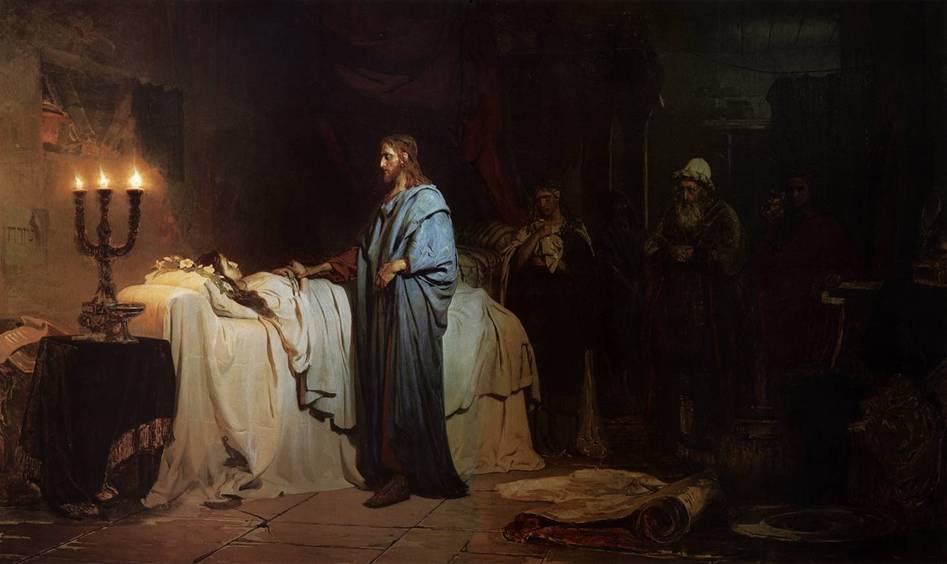 И. Репин «Воскресение дочери Иаира».1871 г. Государственный Русский Музей
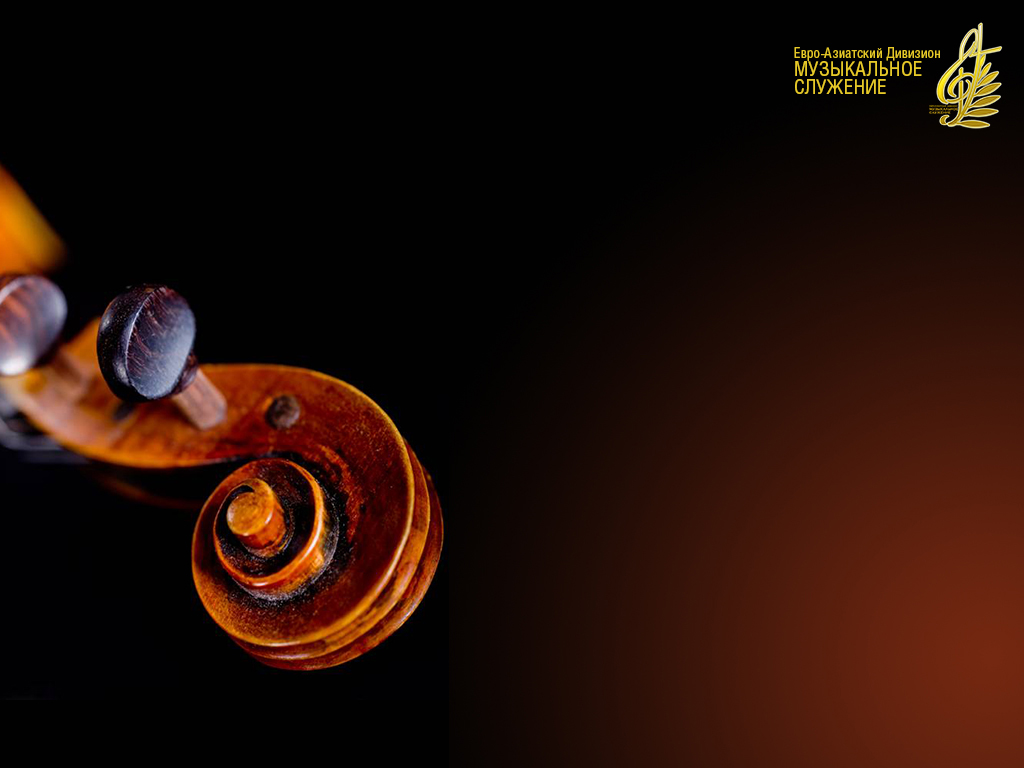 Не в словах молитвенных речей
Не в словах Молитвенных речей
И не в песнях
Жизнь души моей — 
Вся она
Сокрыта во Христе: 
Все мои источникиВ Тебе!
Видишь Ты
Забот моих волну 
И даёшь
Мне в сердце тишину. 
Все желанья
Приношу к Тебе —
Все мои
Источники в Тебе!
Ты один —
Правда, и Добро, 
Мне с Тобой
Спокойно и тепло, 
Будь со мной
Всегда в моей судьбе –
Все мои источники
В Тебе!
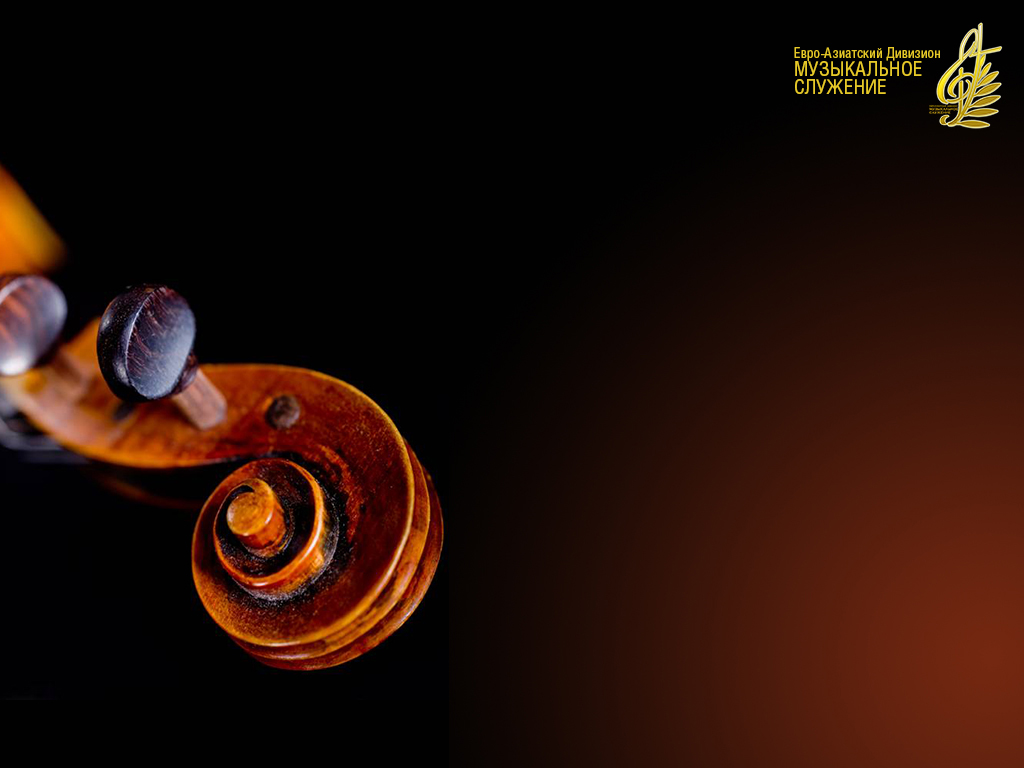 Хвала Тебе, хвала, Господь Спаситель мира!
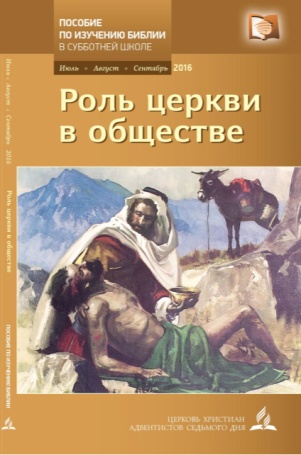 Хвала Тебе, хвала,ГосподьСпаситель мира.Ты нам, Своим рабам,Доверил труд святой.
Коснись же уст огнём
Из чистого горнила,И весть Твоя польётся Пламенной рекой.
Ты знаешь наш состав:Мы только
Персть земная,Но, если изольёшь
На нас ТвойДух Святой
Трёхангельская весть
От края и до края
Сиянием небесНаполнит шар
Земной.
Склоняемся, Господь,В смиренье пред Тобою.Свет УтреннейЗвездыСияет впереди.
И сердце и устаПолны святой Мольбою:Мы ждём Тебя!Гряди,Спаситель наш, гряди!
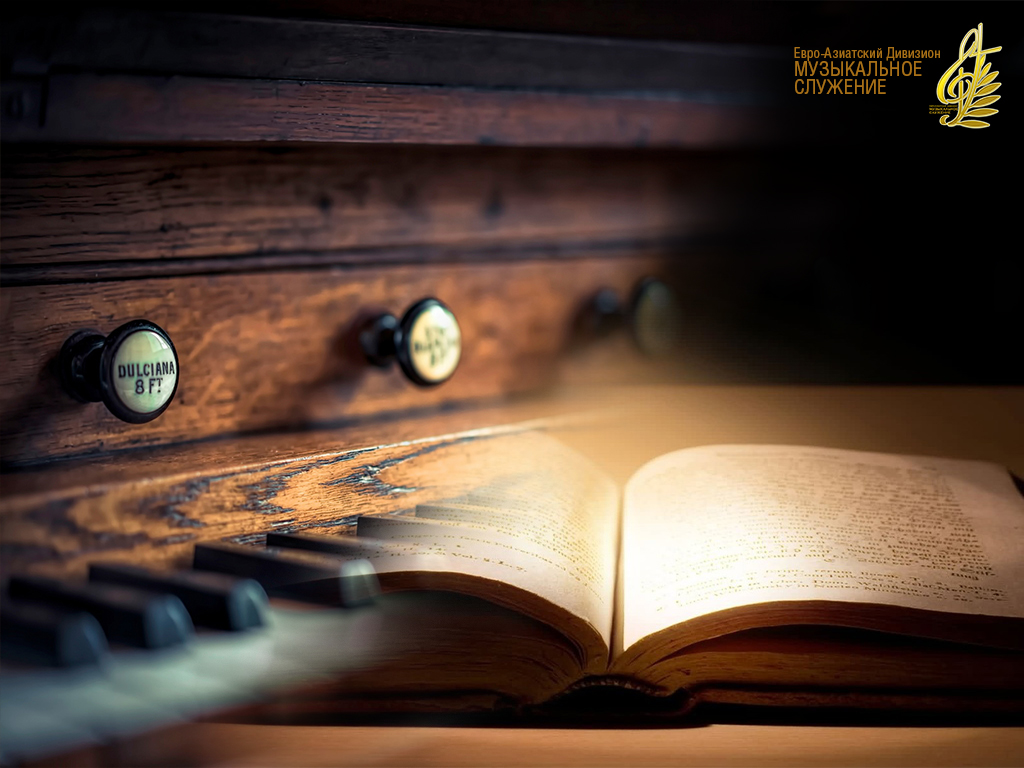 «Ибо нет другого имени под небом, данного человекам, которым надлежало бы нам спастись.»Деяния 4:12